Ministry of Investment,
Industry and Trade of the Republic of Uzbekistan
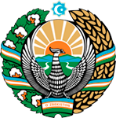 Localization of Electric water heater product components
Project overview
Business model: production of 18 types of electric water heater product components
Project scope
Localization of producing electric water heater components
Financing
15 mln USD
electric water heater product components:
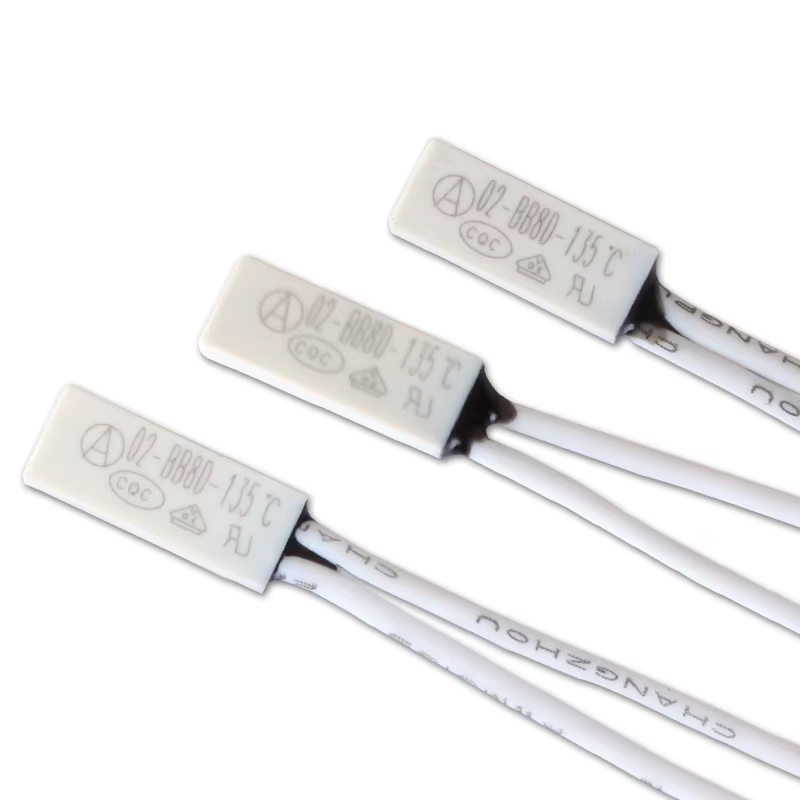 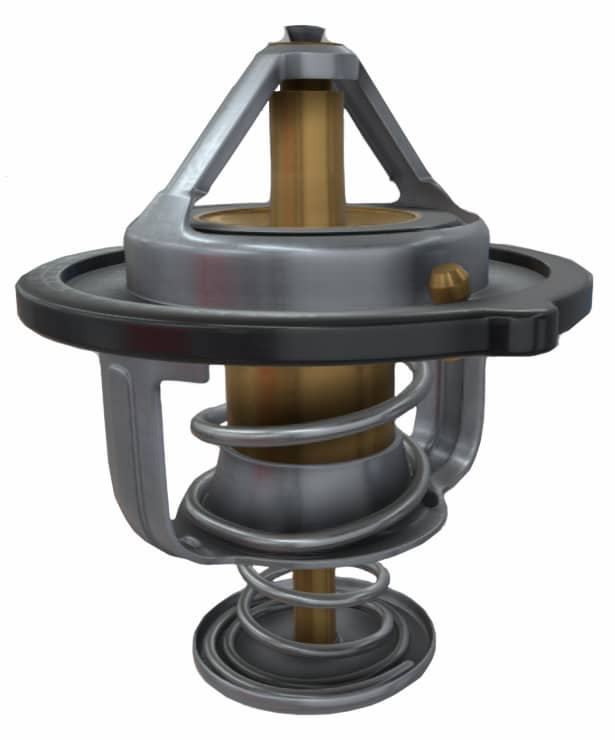 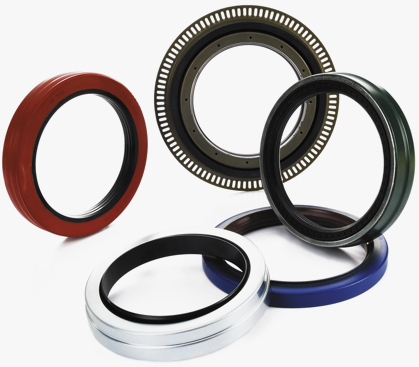 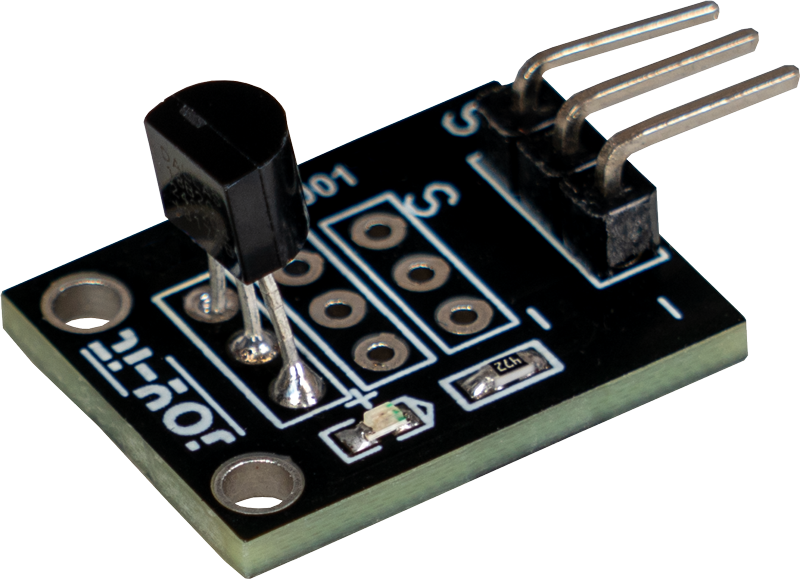 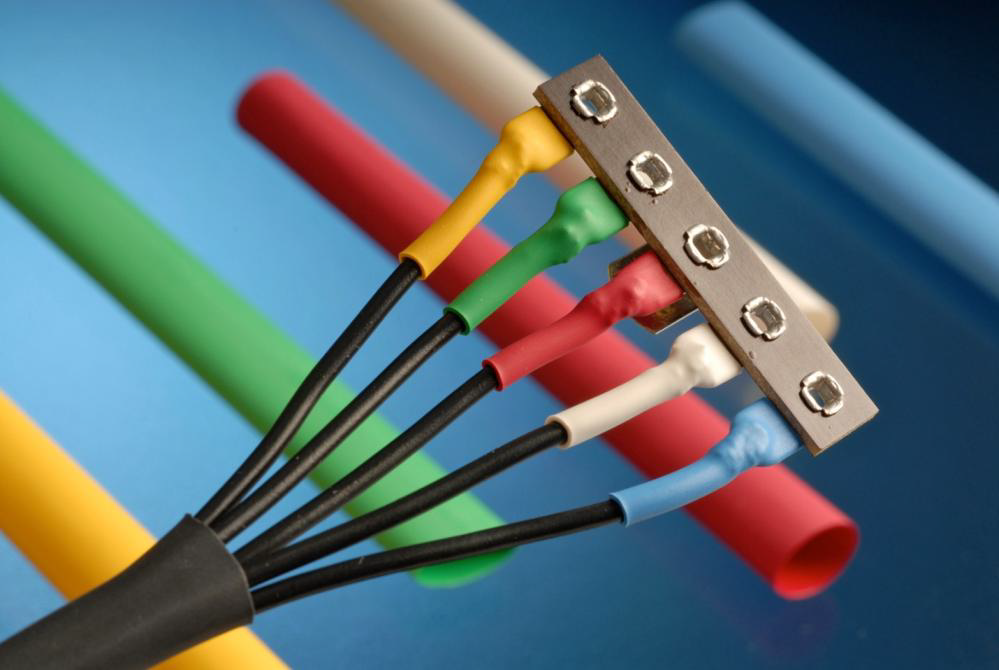 Incentives
Infrastructure development at state cost* (project cost exceeding 15 mln USD)

Across the Republic, 27 FEZs offer tax breaks on land, property, water and CIT. 
(CIT - applied for investments over 3 mln USD)
Thermostat
Heat-shrink tubing
Spreader seal
Thermometer
Protective thermostat
Project description
Domestic market
Existing 5 neighbor markets
Russia, Europe, Middle East markets
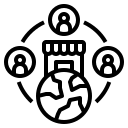 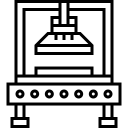 7 production lines
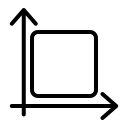 Capability to produce various sizes
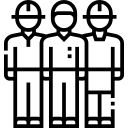 ~350 employees
Production and trade volume of electric water heater (2024)
Consumption (including CA region)
Production
Export
Import
Infrastructure
Gas                                           12 cents/m³
Electricity                             7 cents/kWh
Water                                     20 cents/m³
35 USD mln
210 USD mln
45 USD mln
80 USD mln
Ministry of Investment,
Industry and Trade of the Republic of Uzbekistan
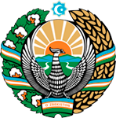 We invite to invest in Electric water heater product components in Uzbekistan
Trade agreements
Project overview
CIS Free Trade Agreement creates more integrated and open market with CIS countries.
GSP+ agreement allows to export to EU at reduced or zero tariff for 6 200 products.
Components of electric water heater producing:
28 localized:
Outer shell
Scotch tape
PET packing tape
Box Control knob
LED board 
Connecting wires
Arc diffuser
Circle diffuser
Control panel
Water inlet and outlet tubes
Flange of inner tank
Power cord
Bracket
Thermal insulation (FPU)
Packing foam
18 imported parts:
Self-tapping screw and bolt
Protective thermostat
Thermostat
Switch
Plug
Heat-shrink tubing
Sealer
Water intake tube sealer
Spreader seal 
Spreader 
Water intake tube
Magnesium anode
Thermometer.
Location
Andijan Region
15 details
46 component
Availability of labor in electrical industry
Electric water heater components manufacturers can benefit from:
- Rapidly growing population and purchasing power of the population
- Availability of skilled & unskilled labor
 Building on existing infrastructure and distribution networks
 Incentives: Free economic  zones offer tax breaks on land, CIT, water.
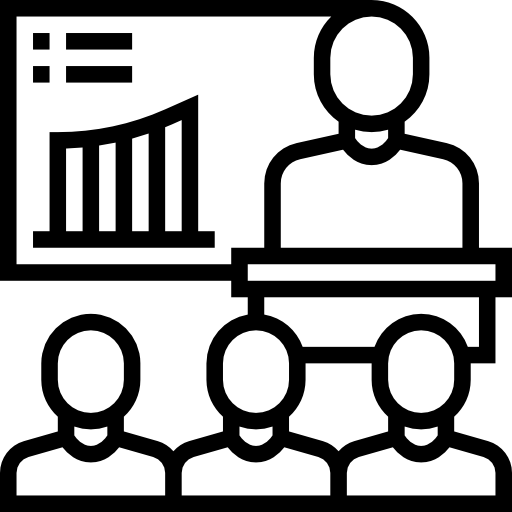 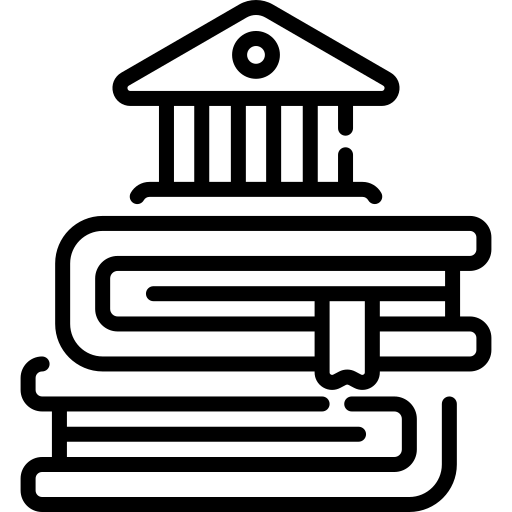 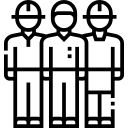 Ministry of Investment,
Industry and Trade of the Republic of Uzbekistan
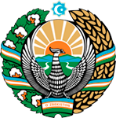 On the strategic international logistics corridor
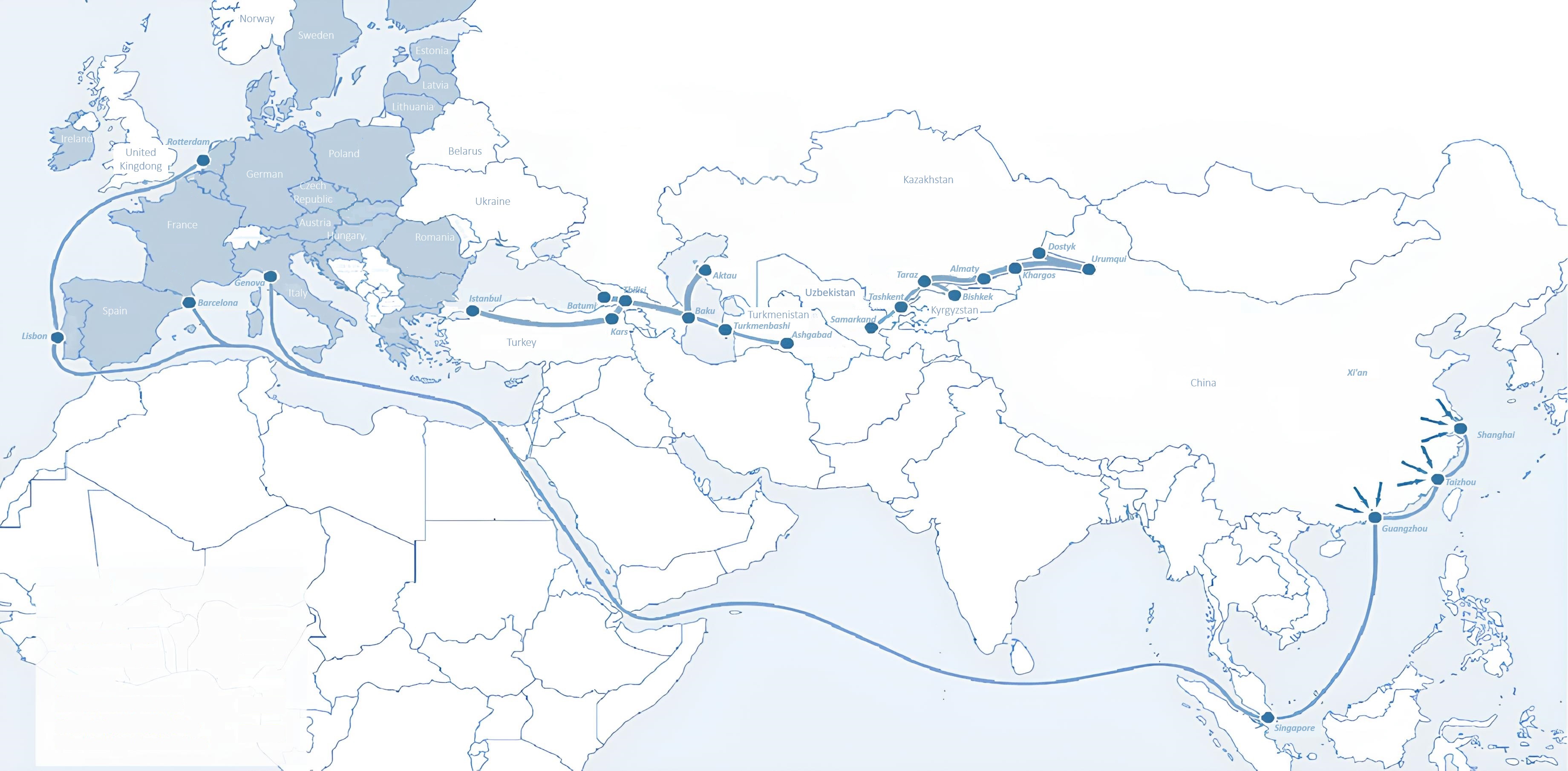 Sankt-Peterburg
Tallin
Latvia
Riga
Moscow
Klaipeda
Hamburg
Minsk
Berlin
Brest
Povorina
Kyiv
Essen
Lviv
Kandiagash
Paris
Volgograd
Chop
Aktogay
Ulan-Bator
Saksaulskaya
Astraxan
Beyney
Bayangal-Mangal
Osh
Kashgar
Malatya
Mersin
Mazar-i-Sharif
Saraxa
Xirat
Afghanistan
Peshavar
Iran
Pakistan
Bandar-e-Abbas
Chakhbahar
Karachi
Ministry of Investment,
Industry and Trade of the Republic of Uzbekistan
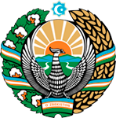 Excellent air connectivity from Tashkent and other Uzbek airports
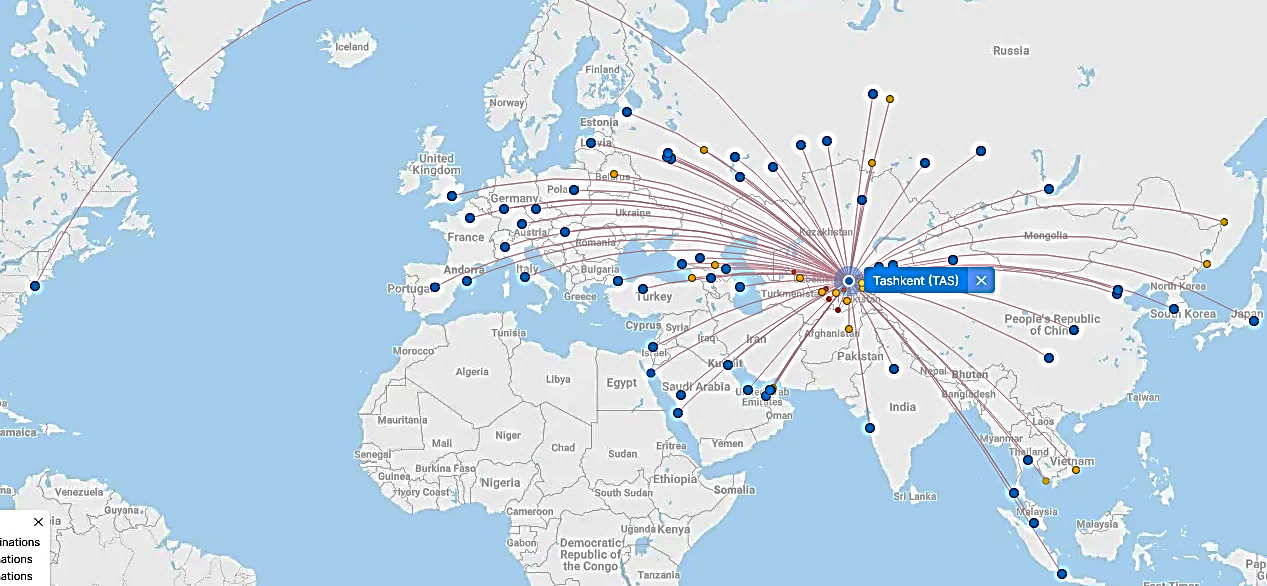 New York
A visa-free policy for tourists from 90 countries

Diverse range of 59 carriers in Uzbekistan’s airport

11 airports across the Country, the main airports are Tashkent, Samarkand and Bukhara